1
Tech Pals
Connecting to friends and family
November 6th, 2019
2
Social Media Platform
Facebook

Creating a Facebook account.  See packet
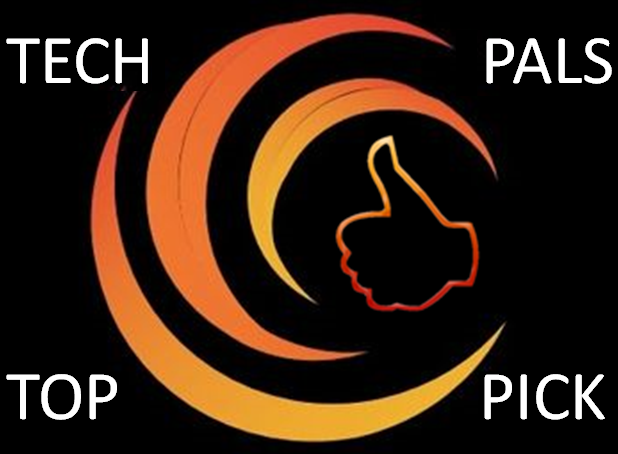 © 2019, Tech Pals. 		 www.TheTechPals.com 		Info@TheTechPals.com
3
Social Media Platform
Facebook – has 1.8 BILLION active monthly users

Most popular social media platform

Connect with current friend and family

Find long lost friends and family

Share photos, videos, and statuses – little bits about what’s going on in life
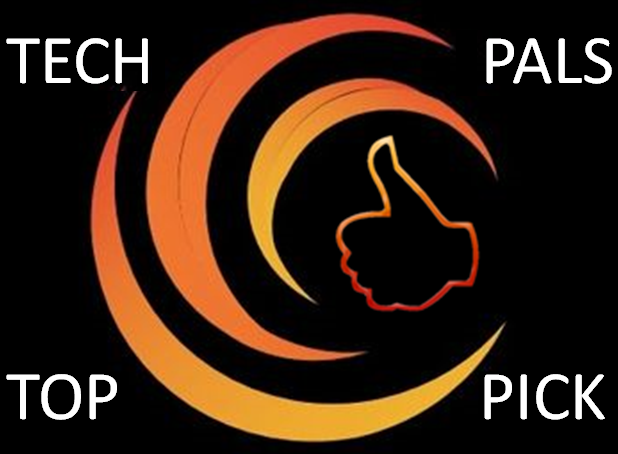 © 2019, Tech Pals. 		 www.TheTechPals.com 		Info@TheTechPals.com
4
Video Calls
Using video calls works best when connected to WiFi, the data is too slow for the video often times.

Skype
Facebook Video Messenger
Google Duo
Apple Facetime
WhatsApp
© 2019, Tech Pals. 		 www.TheTechPals.com 		Info@TheTechPals.com
5
What is Google Duo?
Google Duo is Google’s video chat service, unlike Facetime, which is only available on iOs, Duo can be used across all platforms. Duo comes preloaded onto most Android phones, and can be added easily in the Apple store to your Iphone. Google Duo can also be accessed on your computers browser.
6
Google Duo Ease of Access
Google Duo aims to simplify the video chat experience with an easy-to-use interface, one-to-one video messaging, and an array of helpful features.

No account or subscription is necessary.
Use phone number to sign up.
Access entire contact list.
Begin a video call with just a single tap.
Video call with up to 8 people at once.
7
Google Duo Features
Knock Knock, see a live video of the person before you answer
Group Calling, chat with up to 8 people at once
Video Messages, leave short greetings for people and even add emoji’s or draw on the video with brush tools.
8
Fast, Reliable, Safe
Call quality automatically adjusts so you don’t lose calls.
Duo Switches between cell data and WiFi automatically. 
End to End Encryption to ensure privacy.
9
References
Lifewire Google Duo Review; https://www.lifewire.com/google-duo-review-4075474